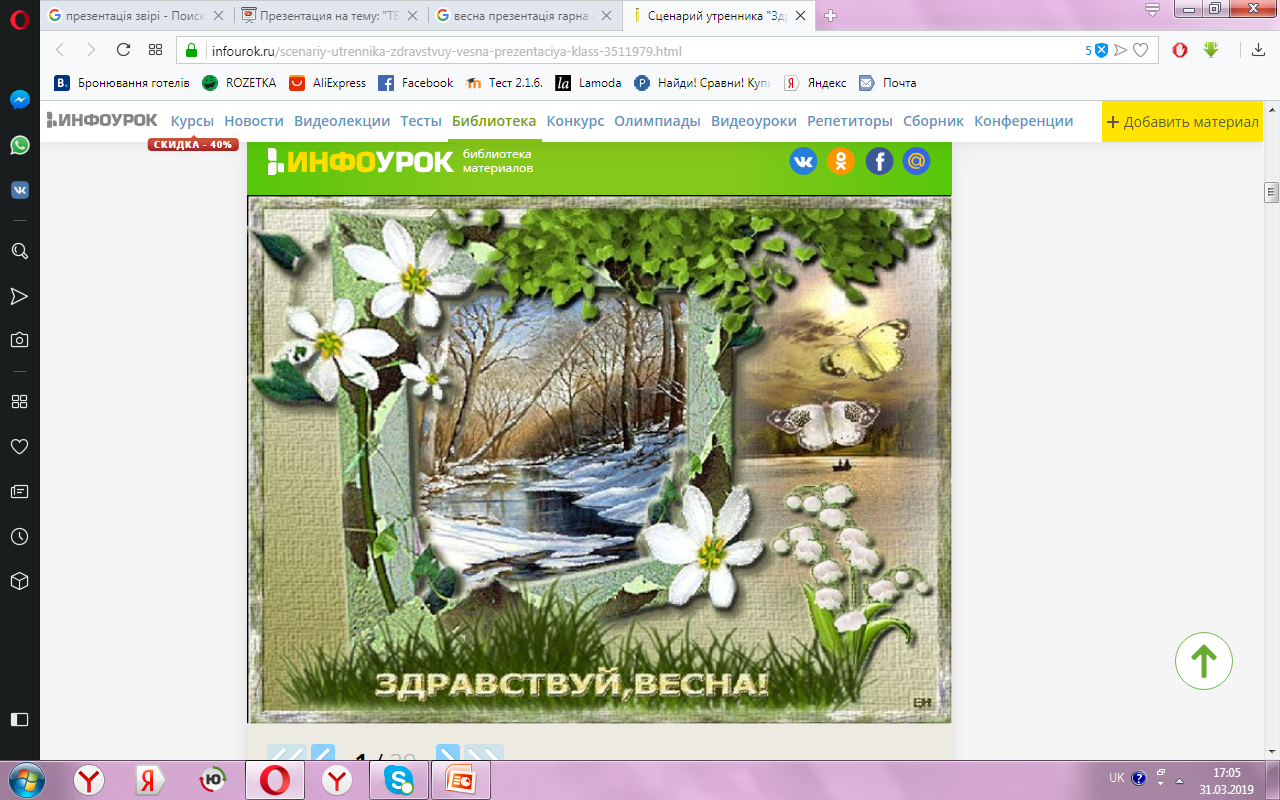 весна
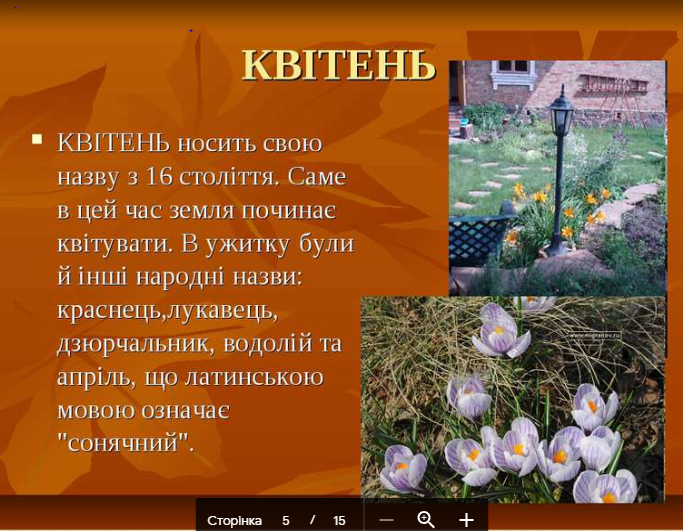 Гра “Буває –не буває”
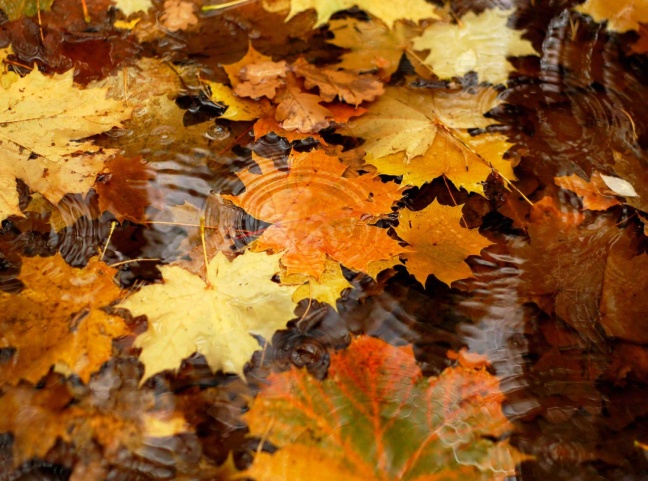 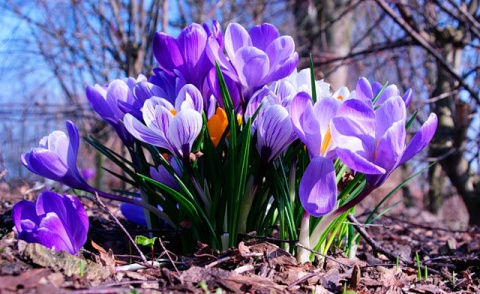 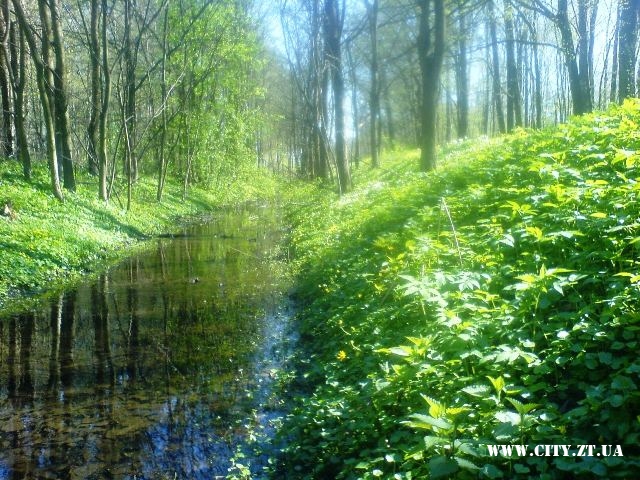 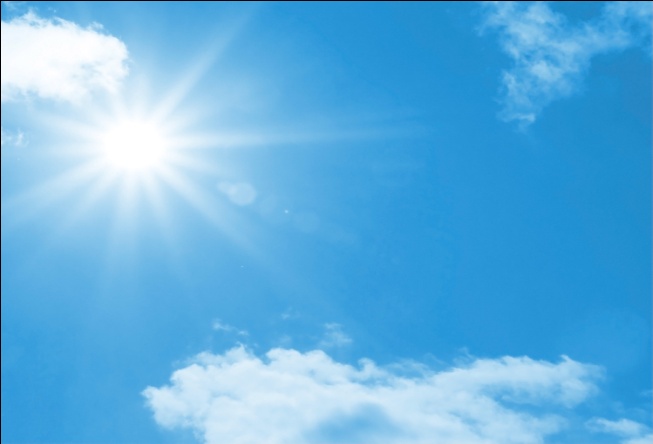 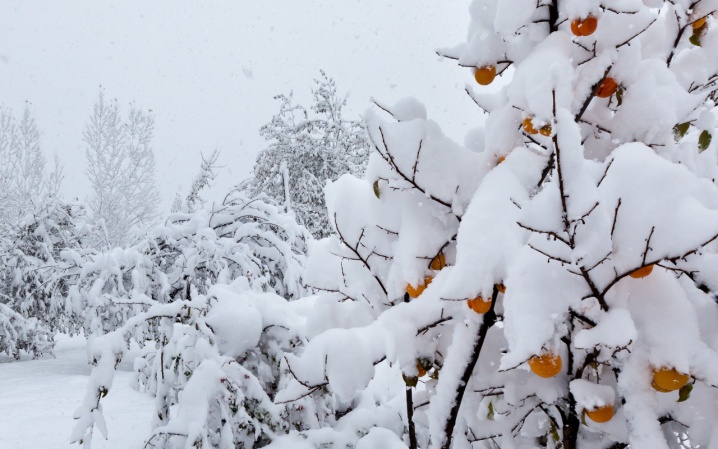 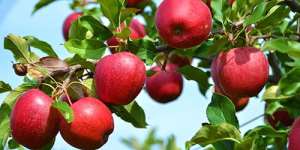 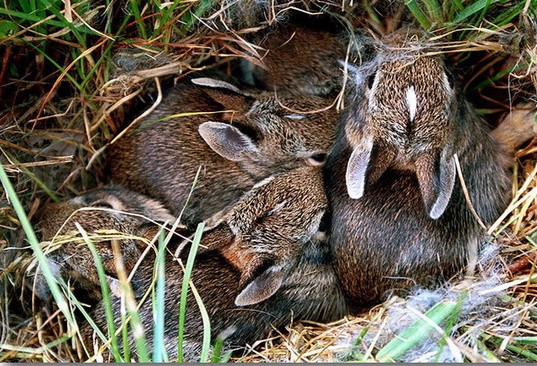 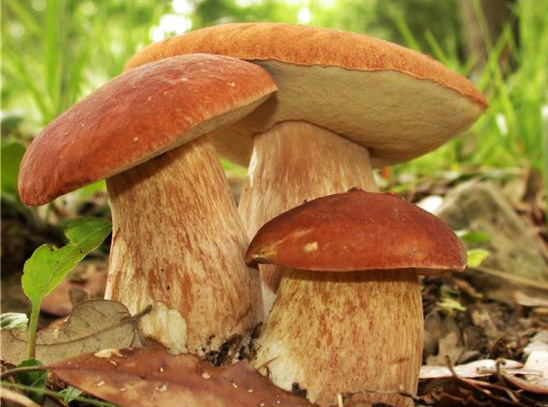 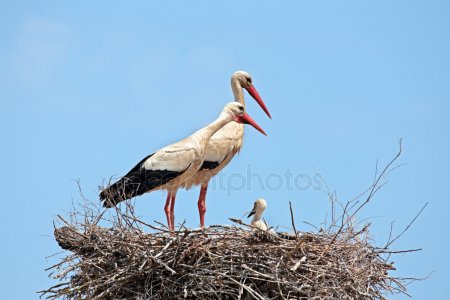 ТВАРИНИ-ЖИВА ПРИРОДАЗВІРІ
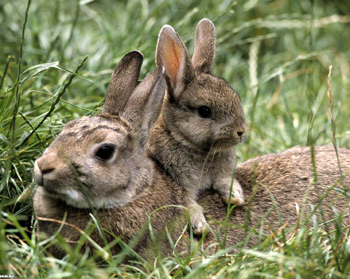 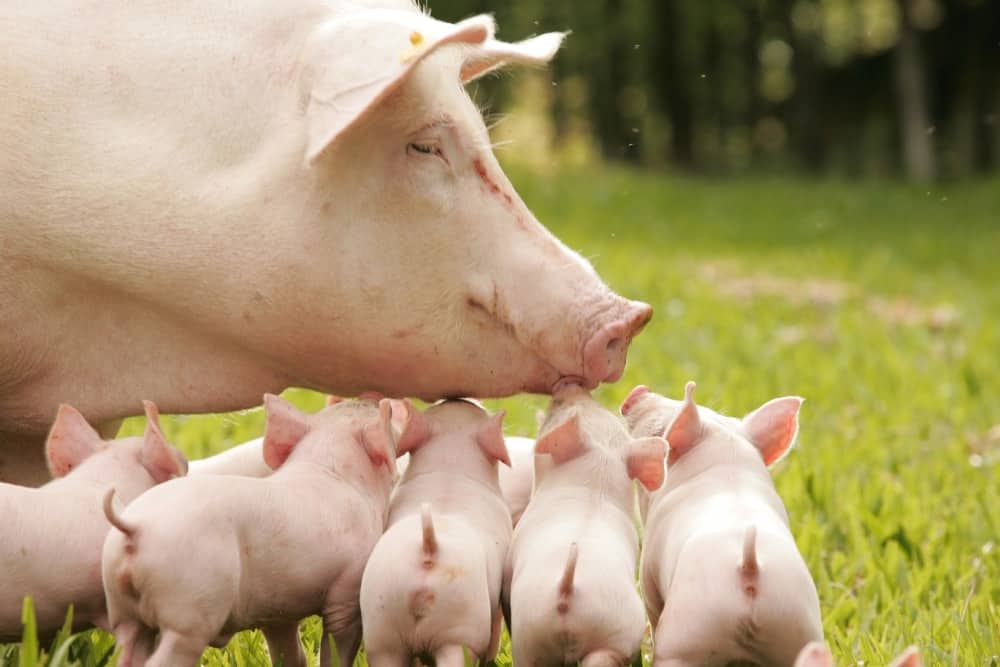 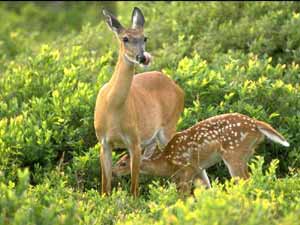 ЧОМУ ЗВІРІ Є ЧАСТИНОЮ ЖИВОЇ ПРИРОДИ?
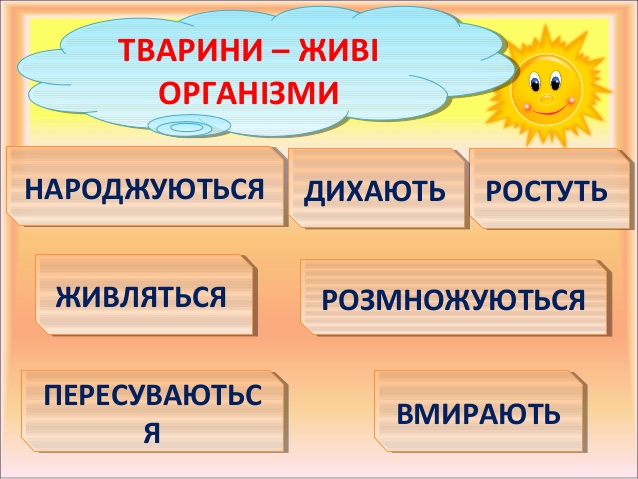 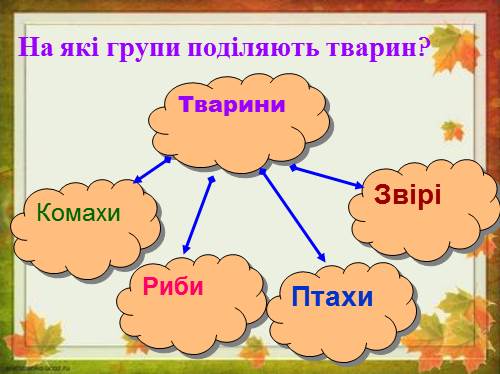 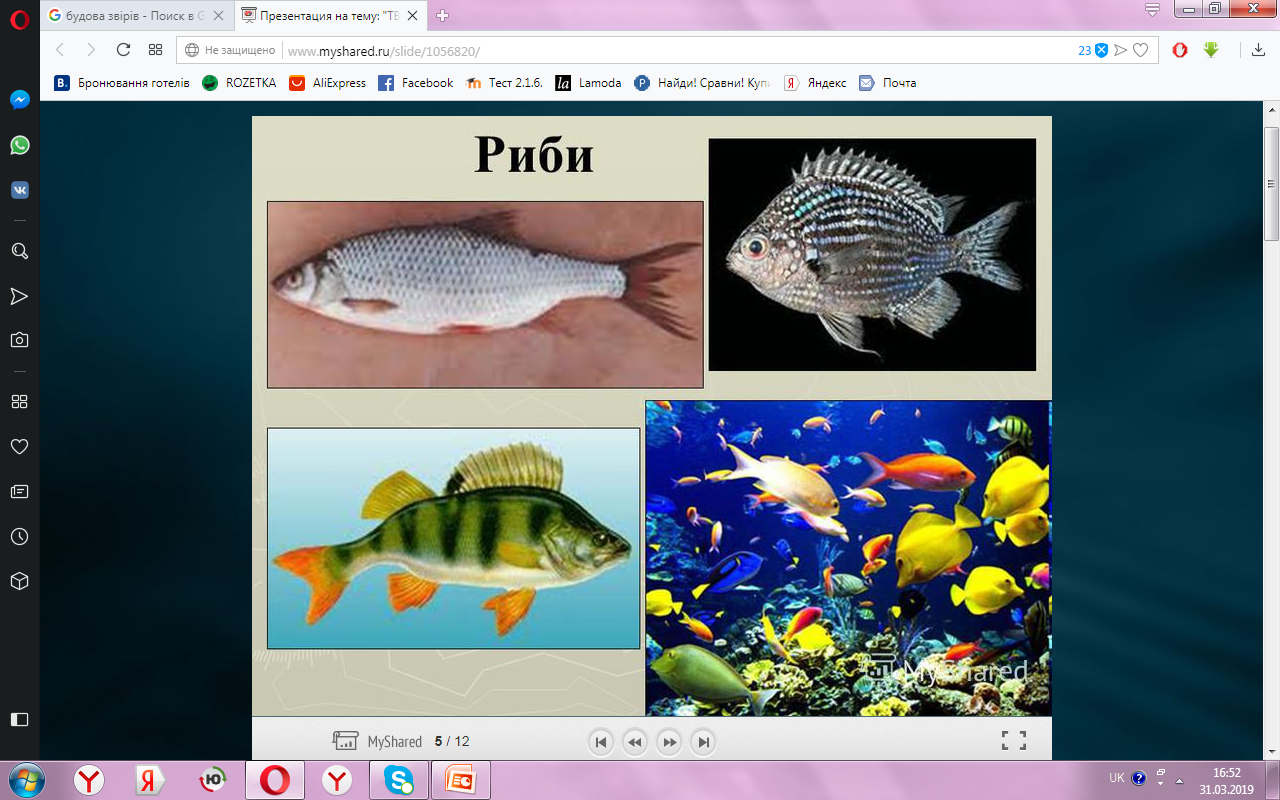 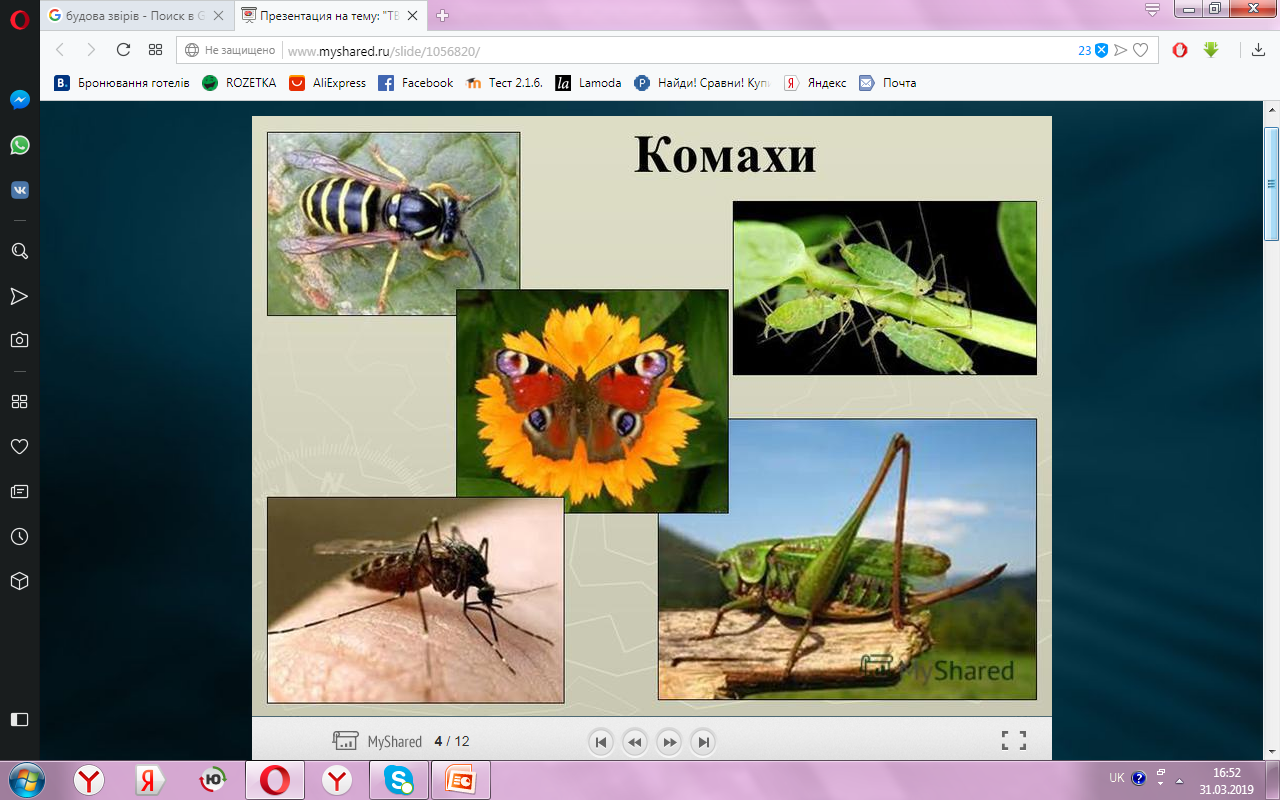 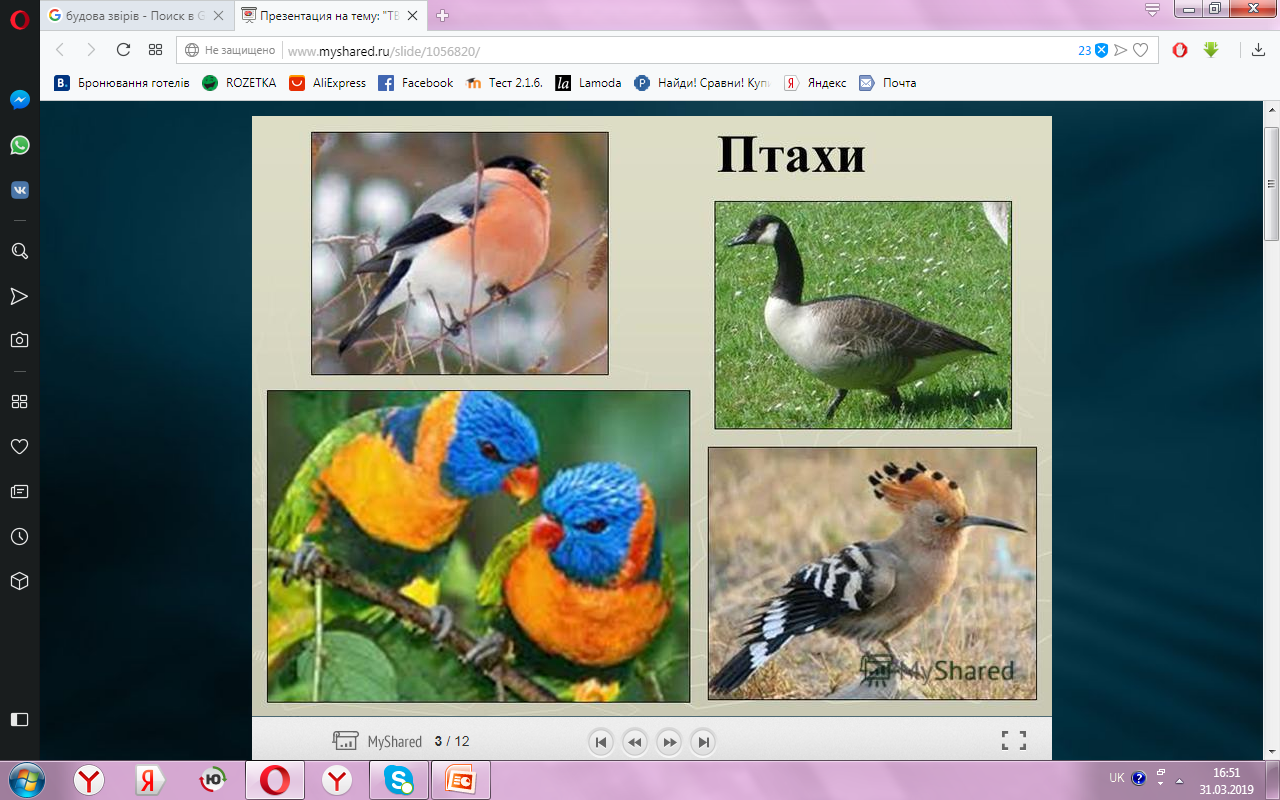 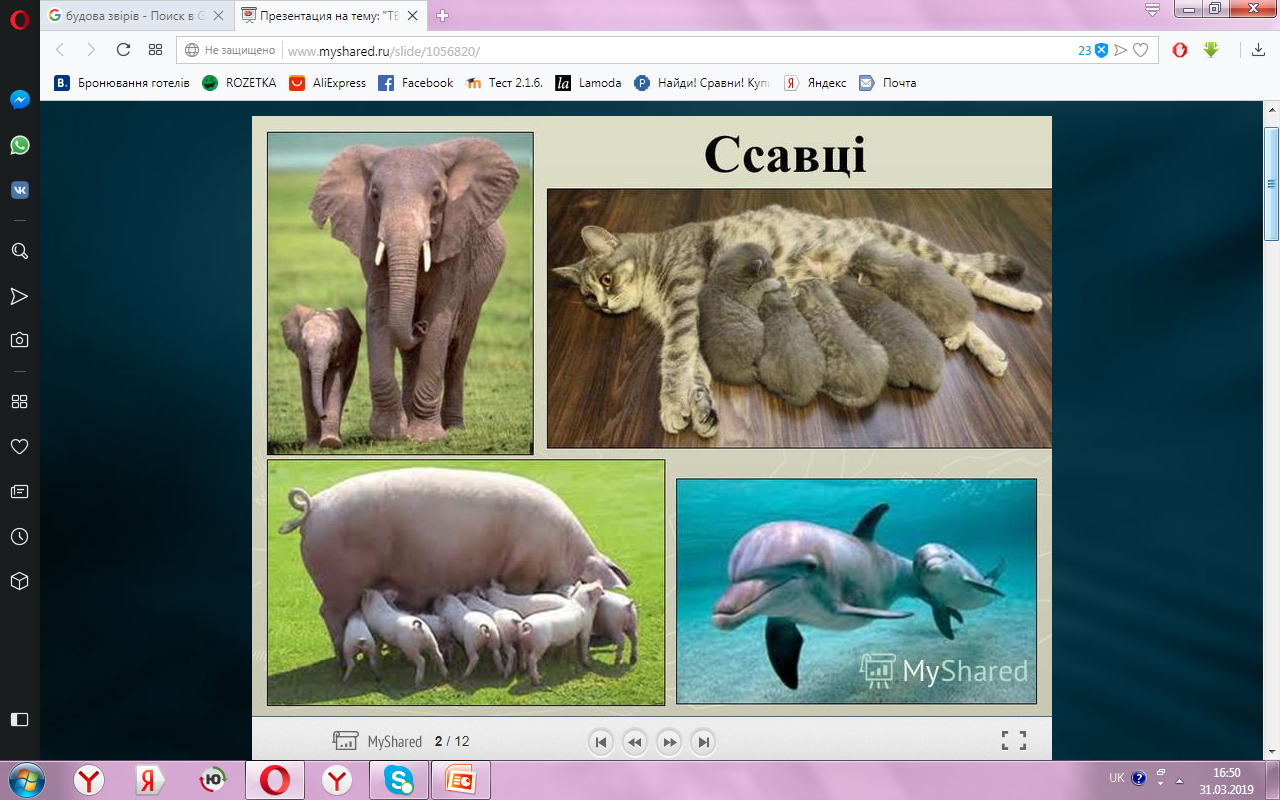 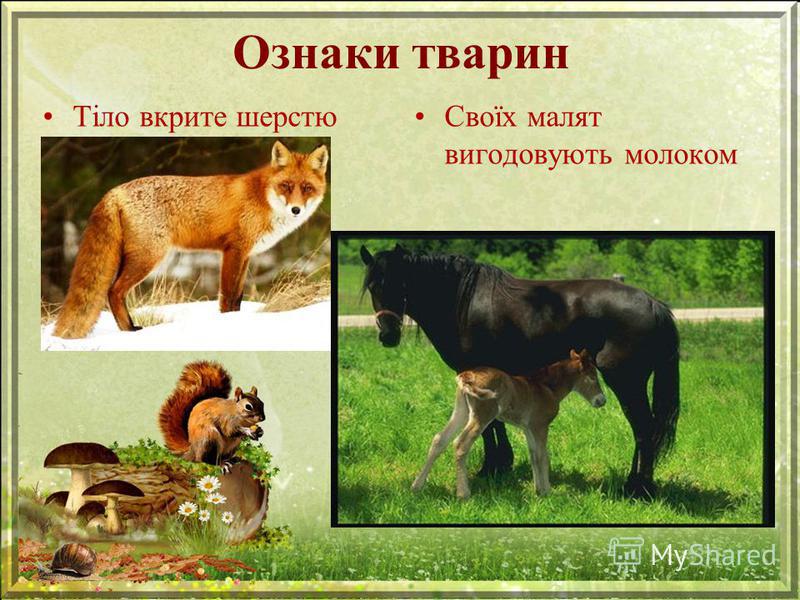 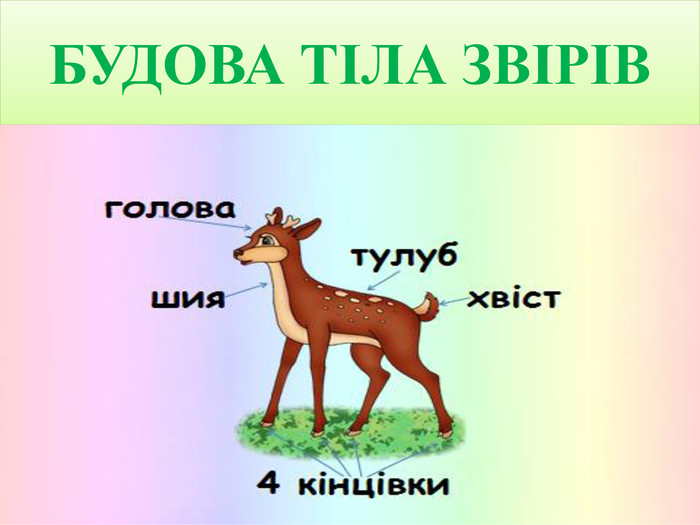 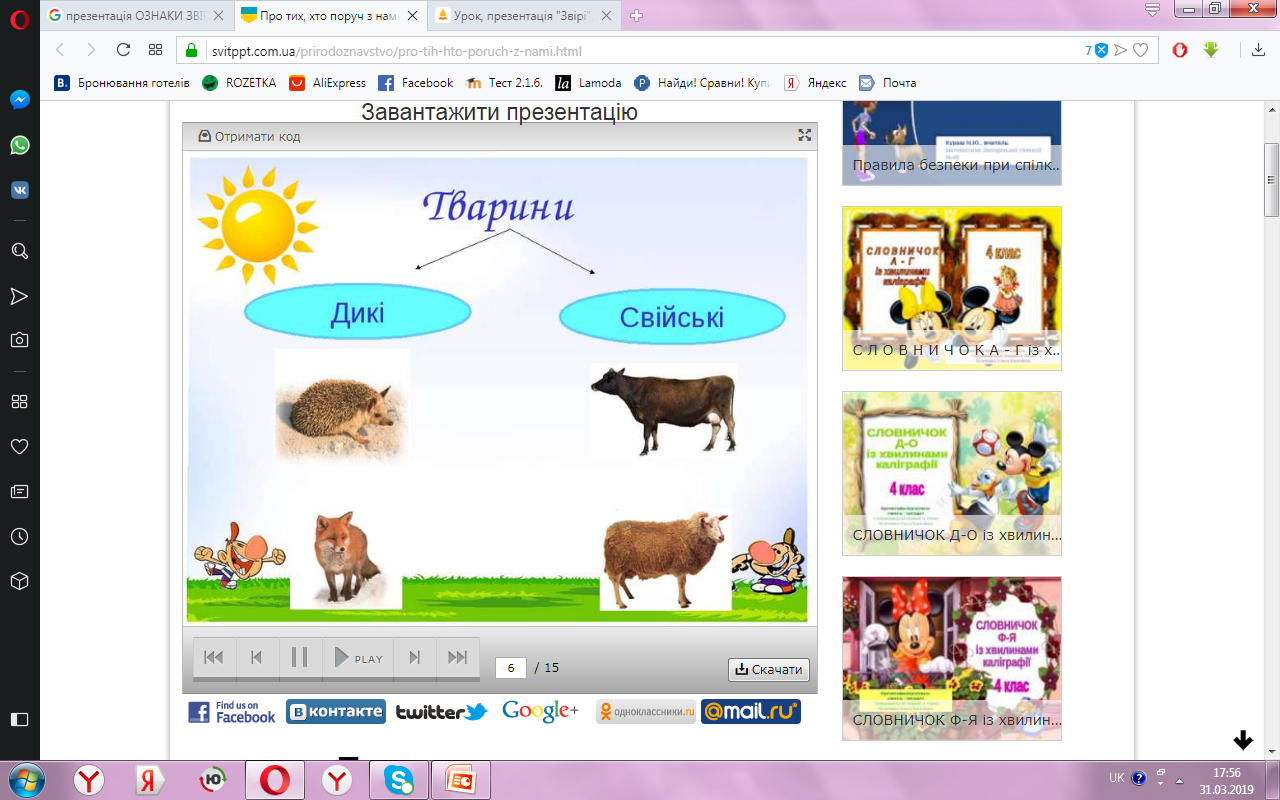 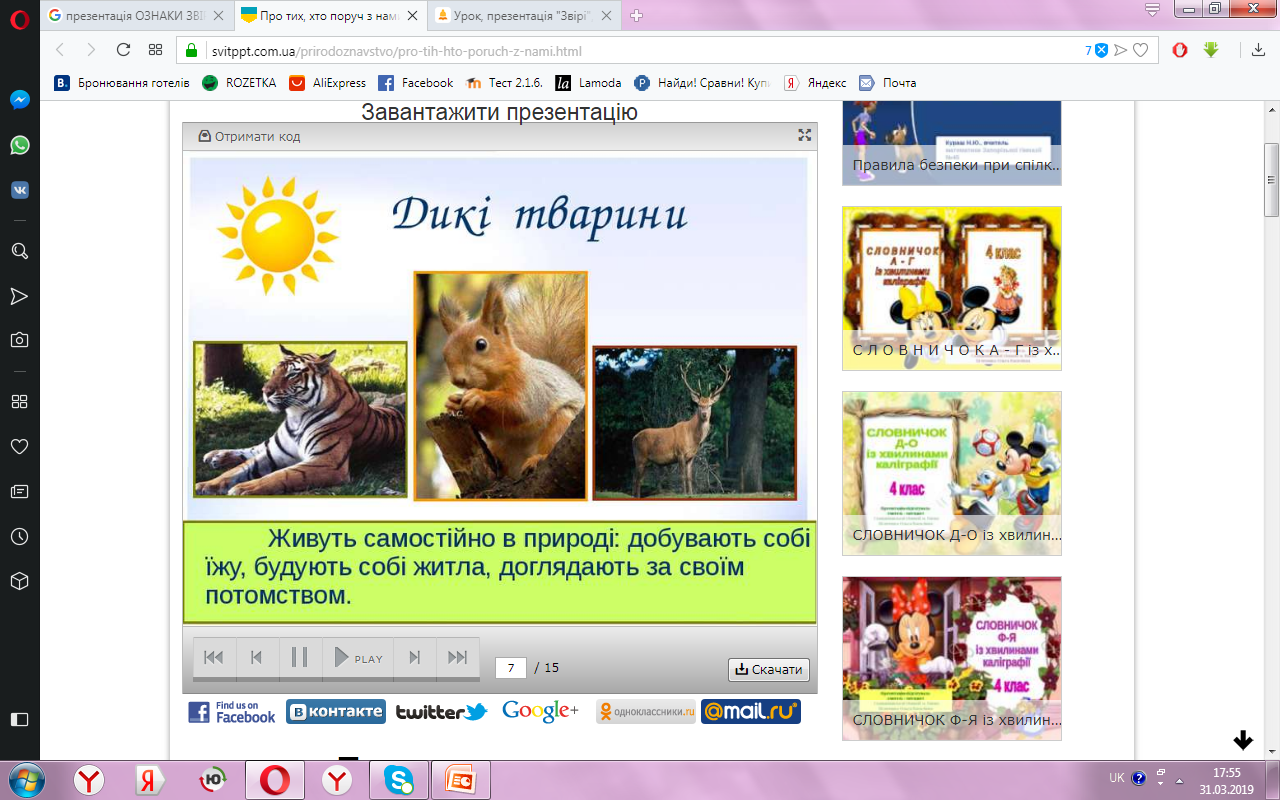 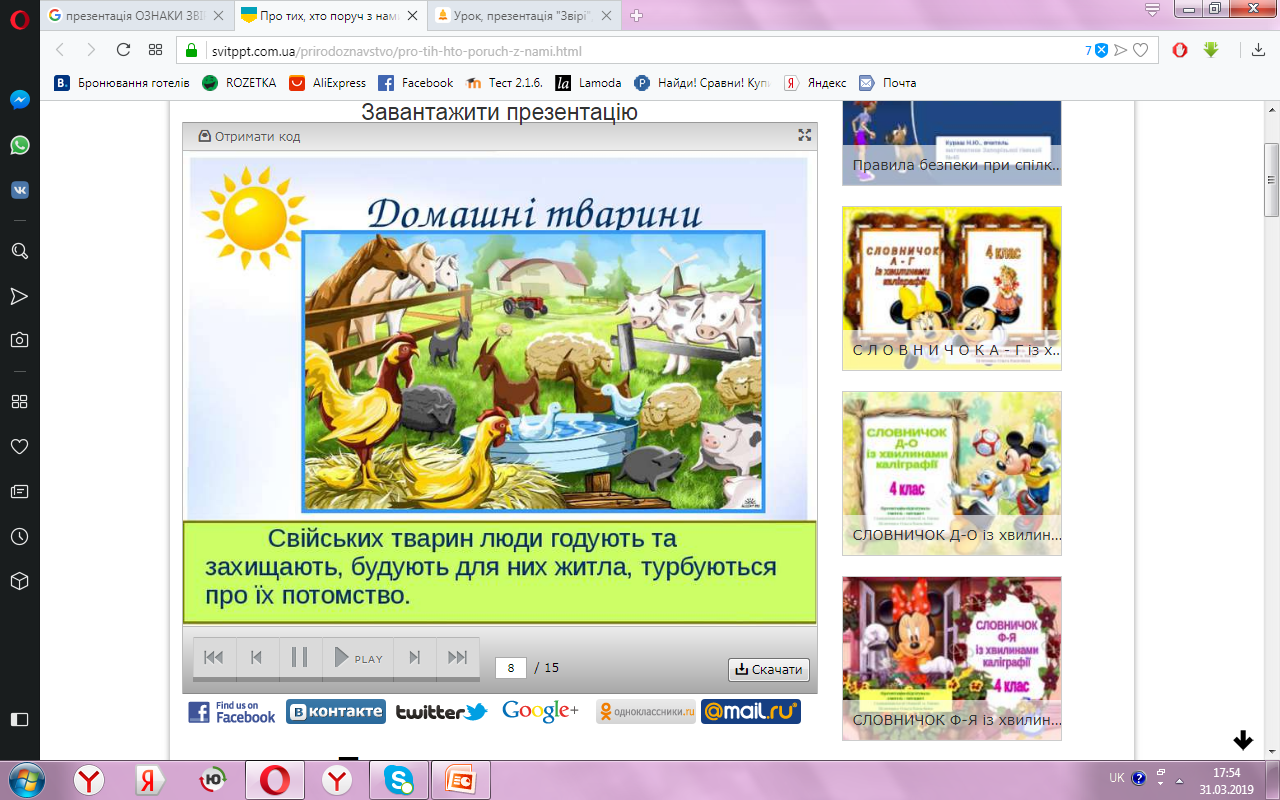 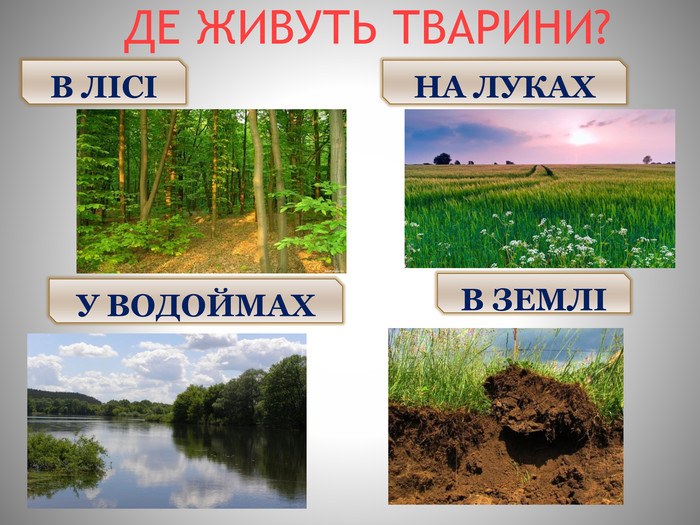 ВДОМА
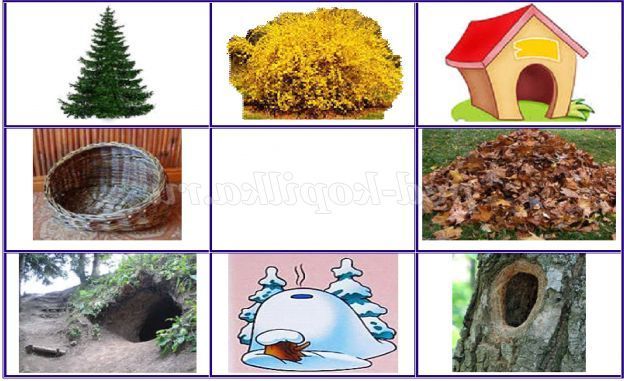 Гра “Відшукай маму та маля”
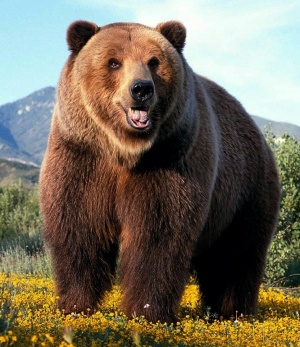 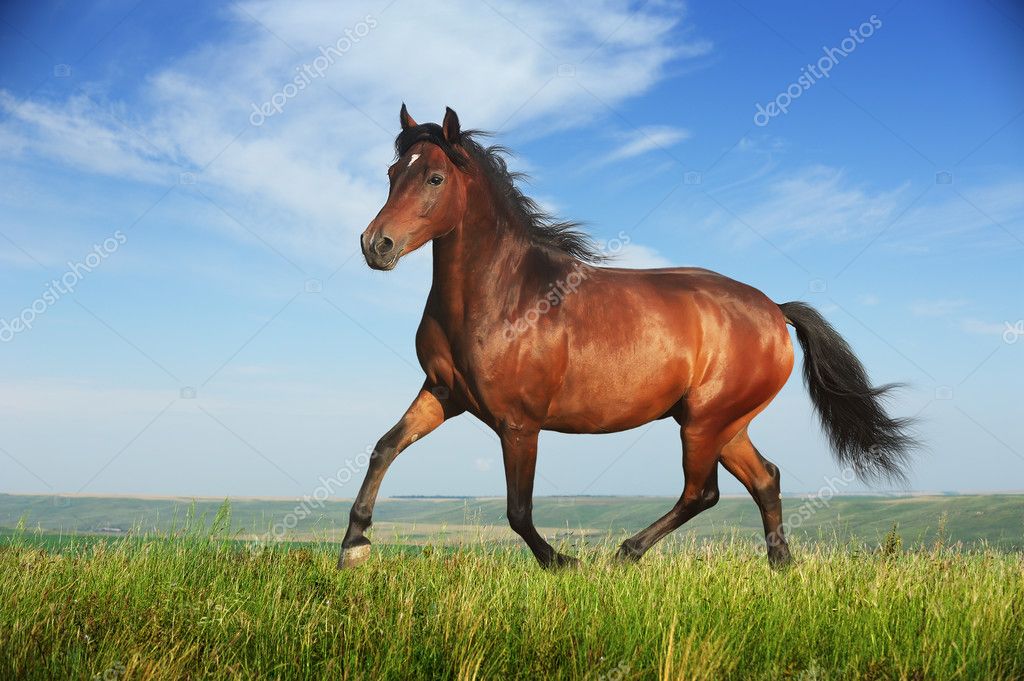 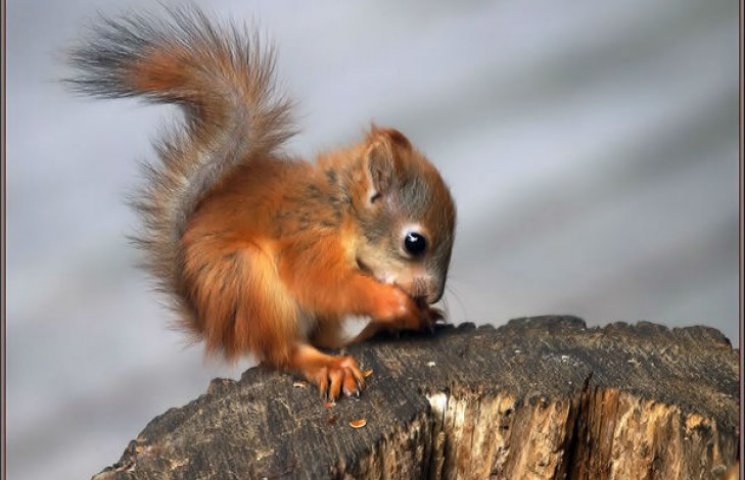 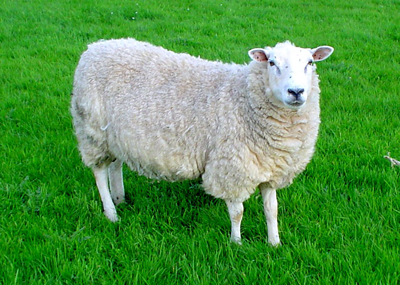 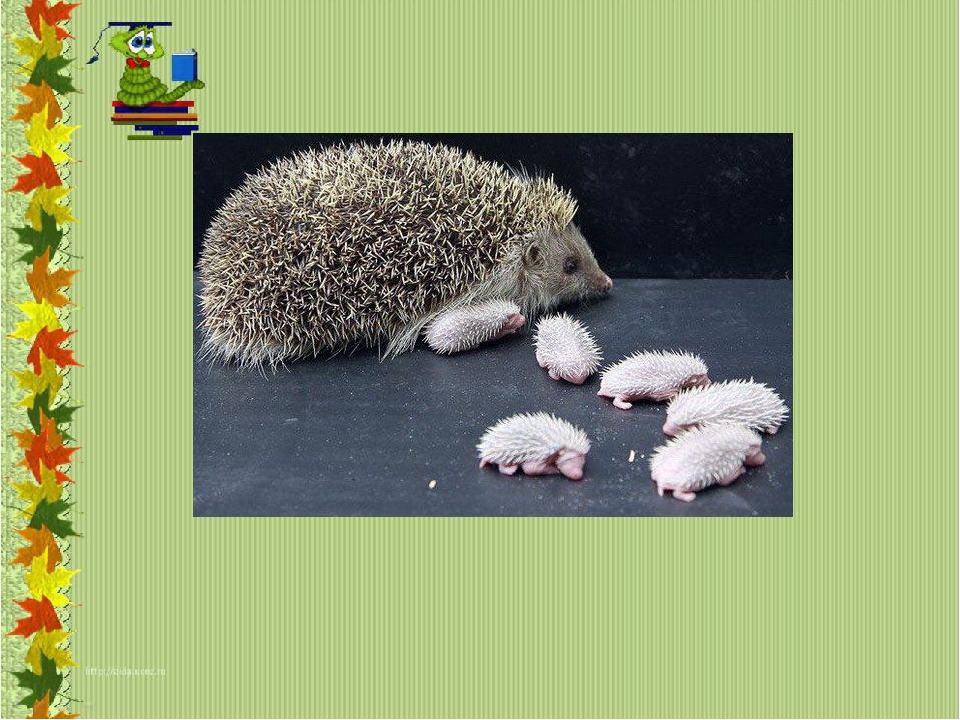 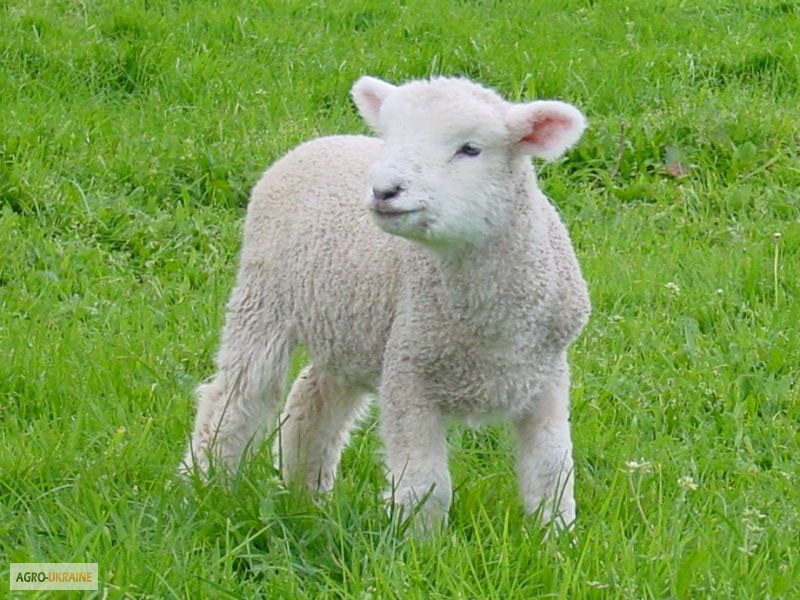 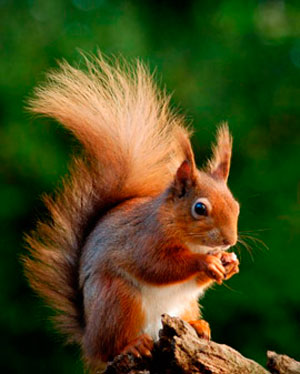 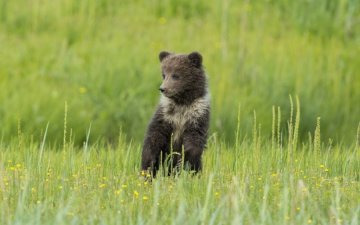 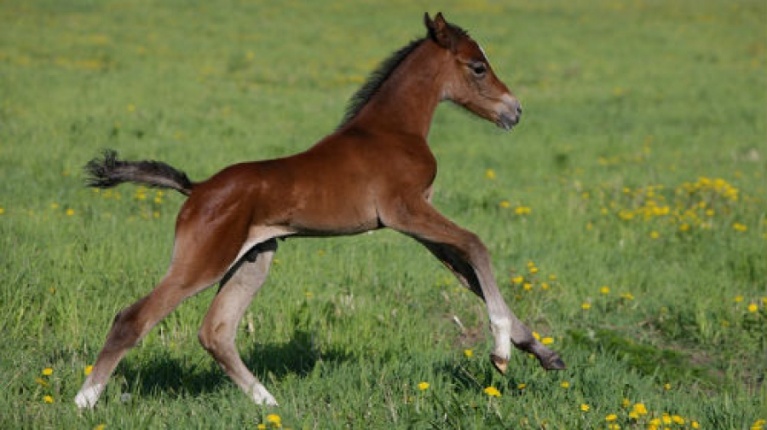 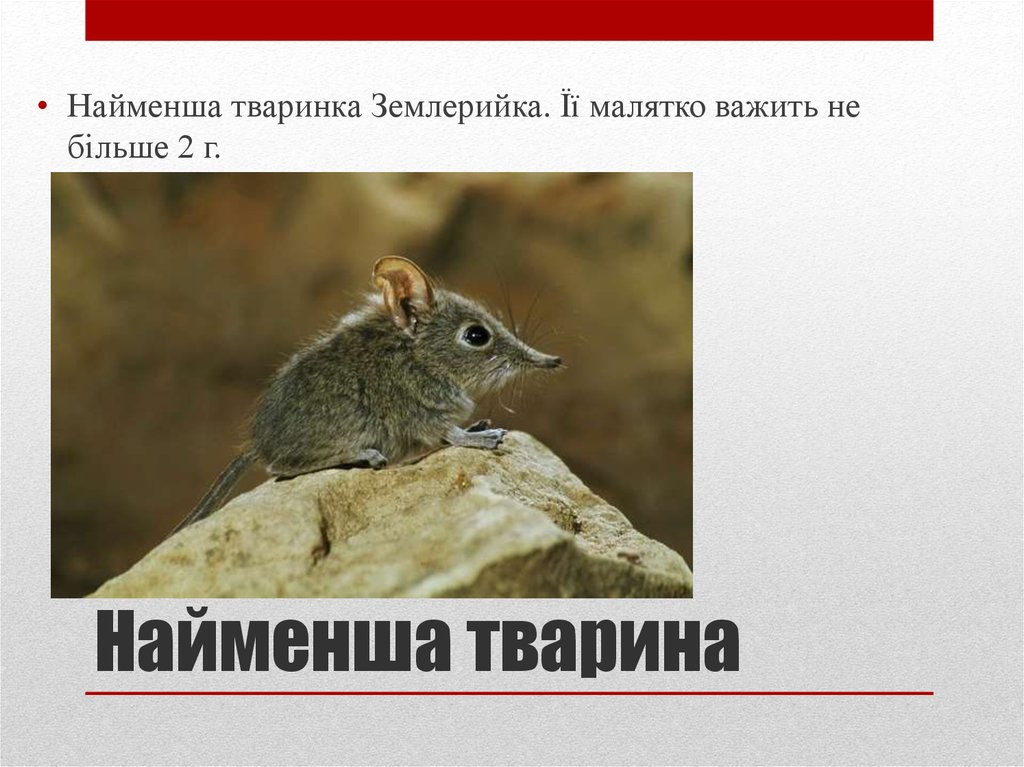 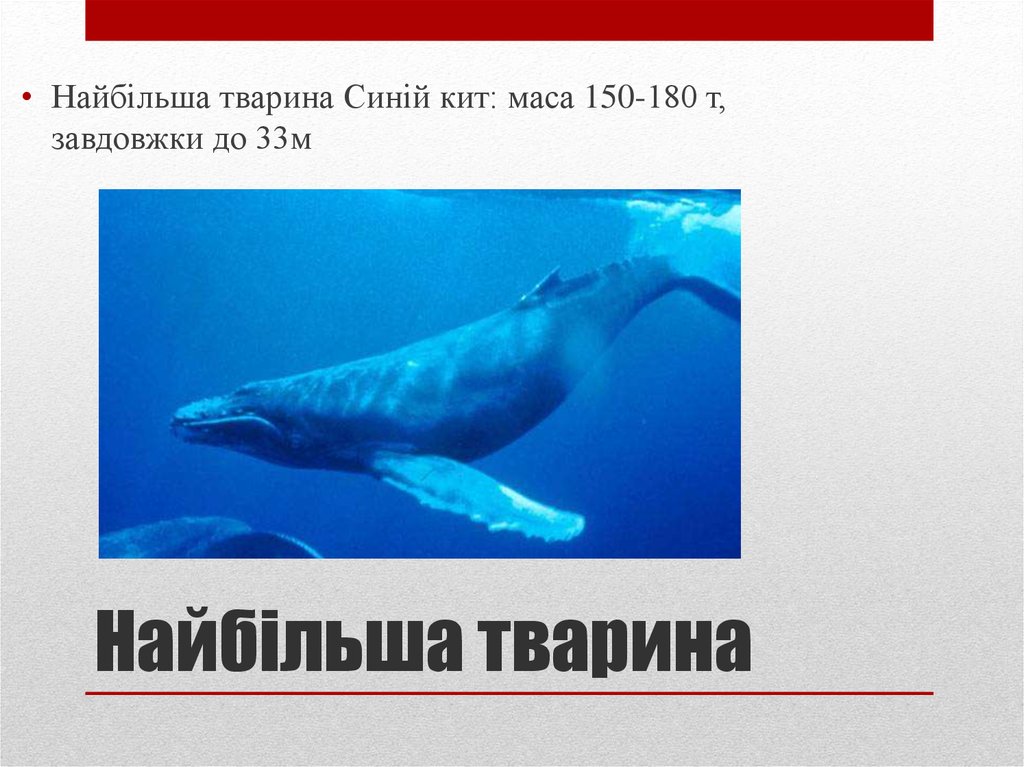 ЗНАЧЕННЯ ТВАРИН(ЗВІРІВ)
ПРОДУКТИ 
ХАРЧУВАННЯ
ВОВНА, ХУТРО, 
ШКІРА
ПОМІЧНИКИ
ДРУЗІ
?
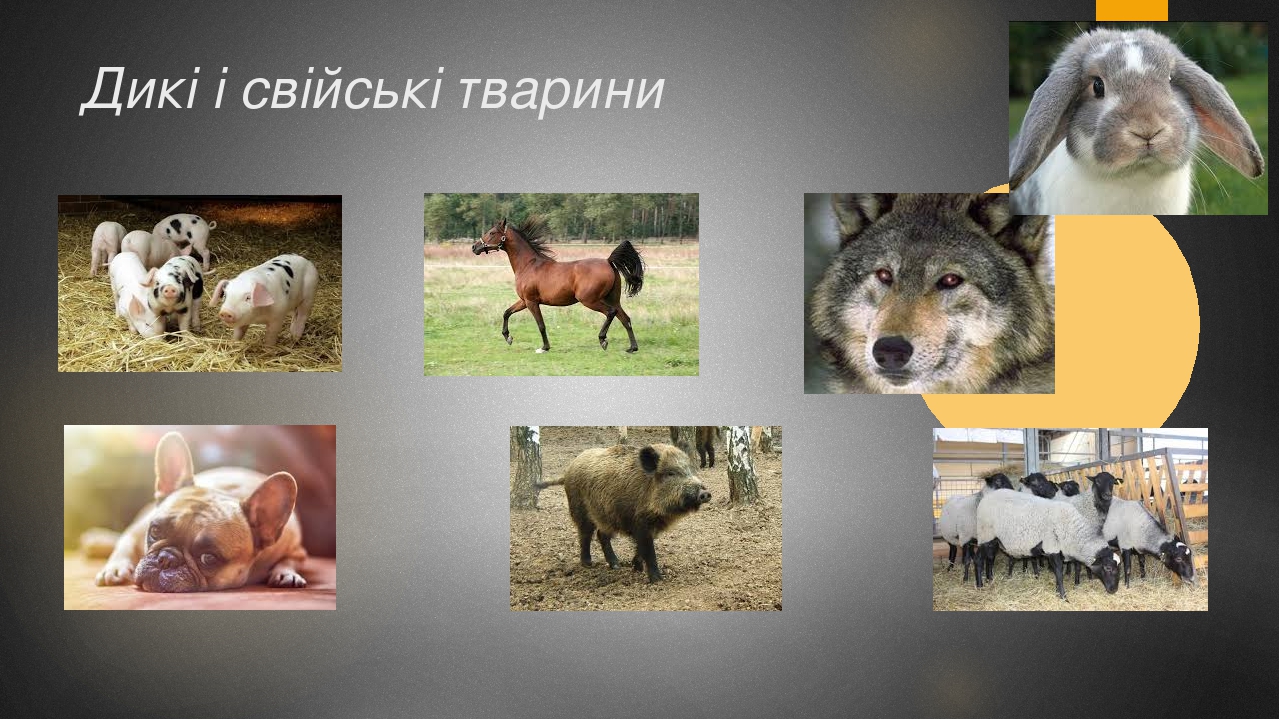 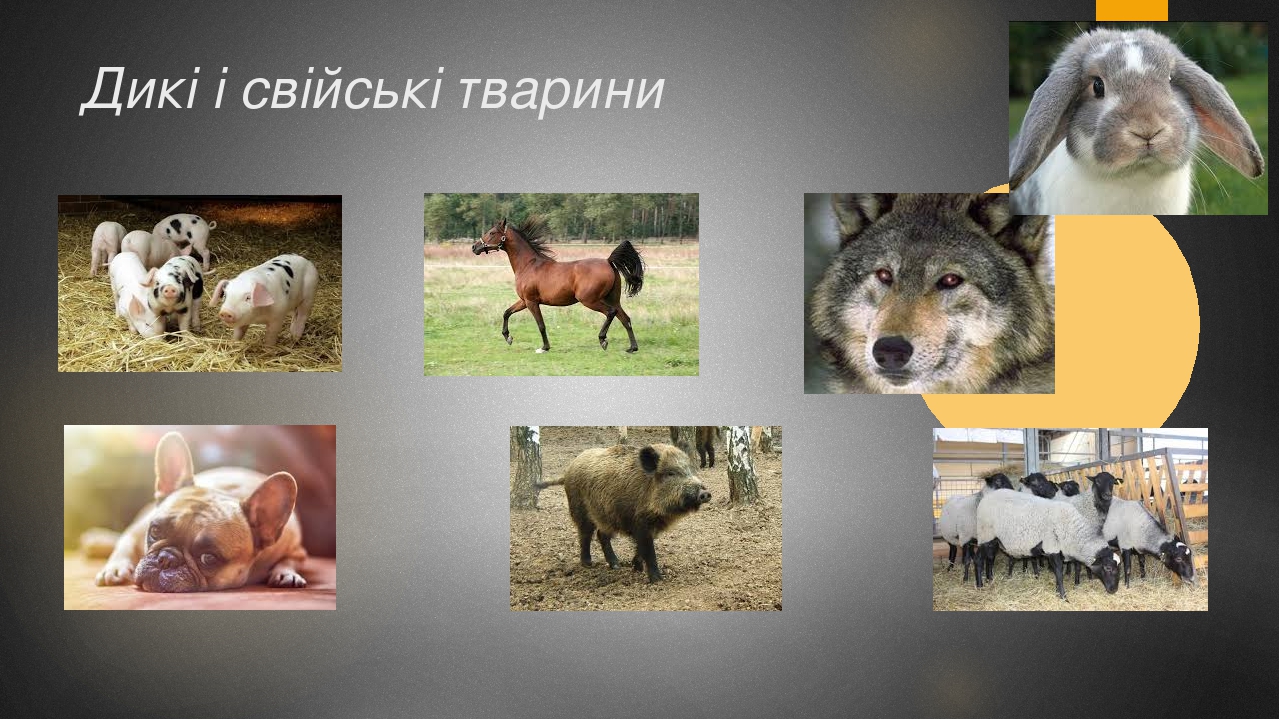 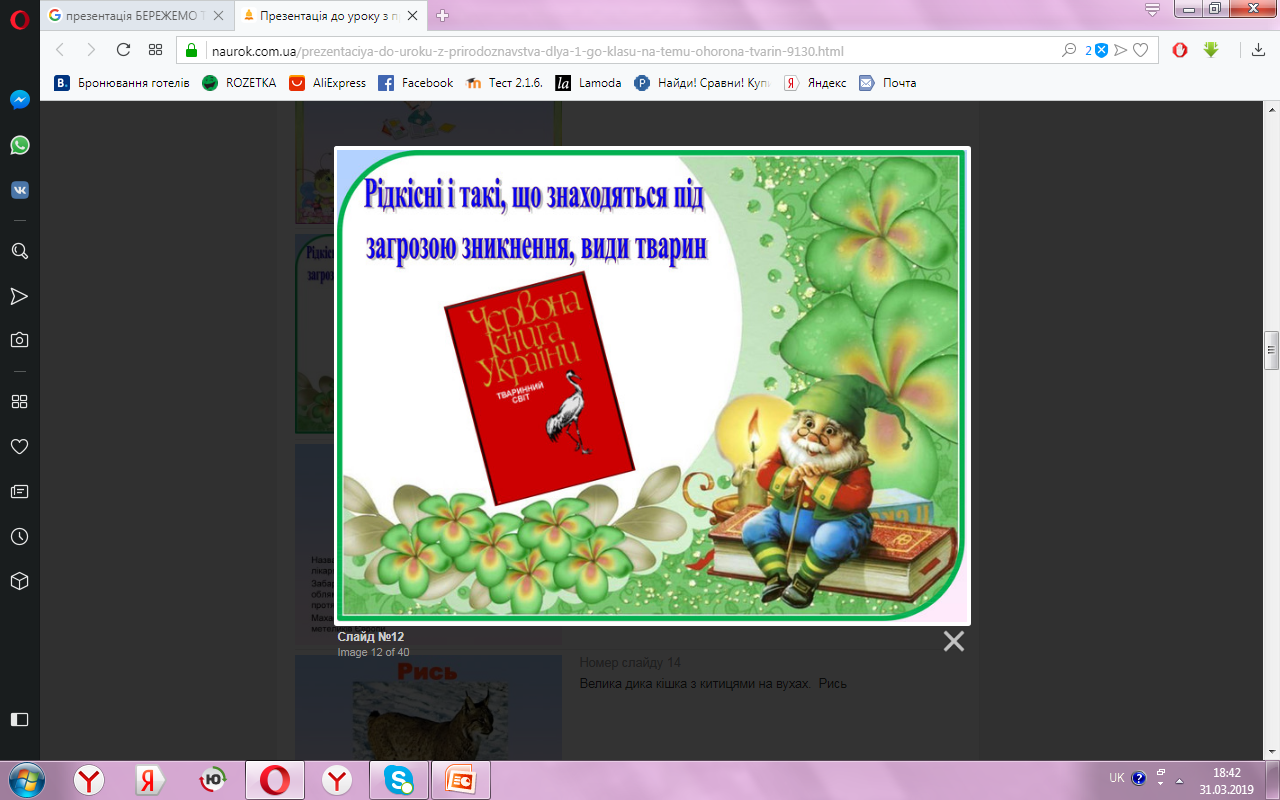 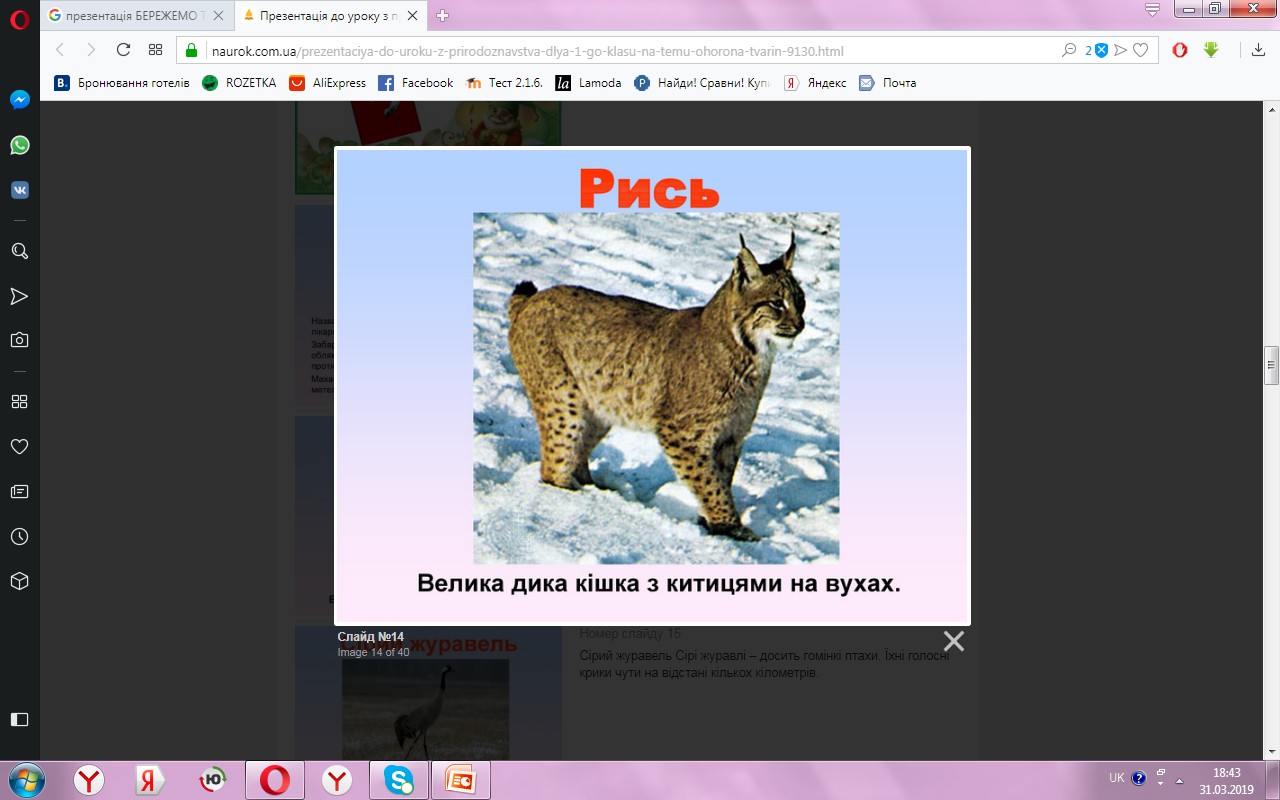 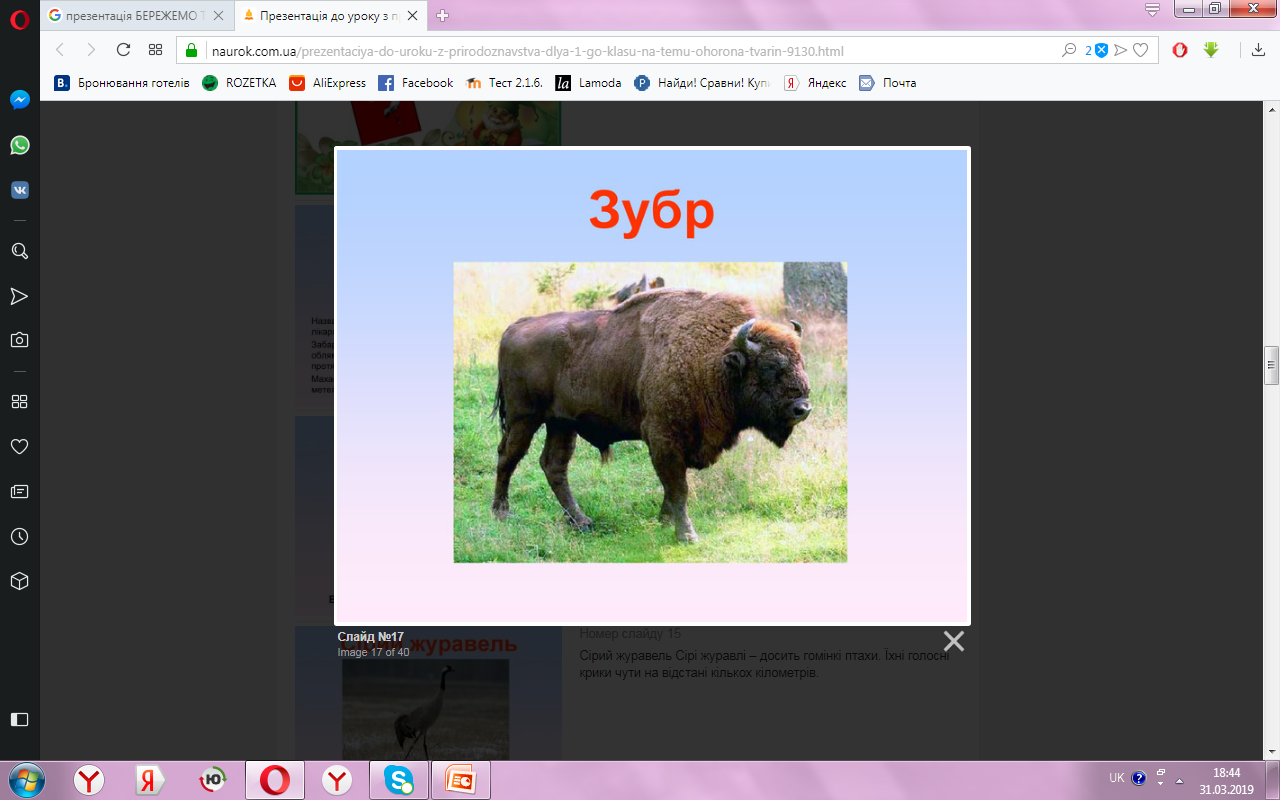 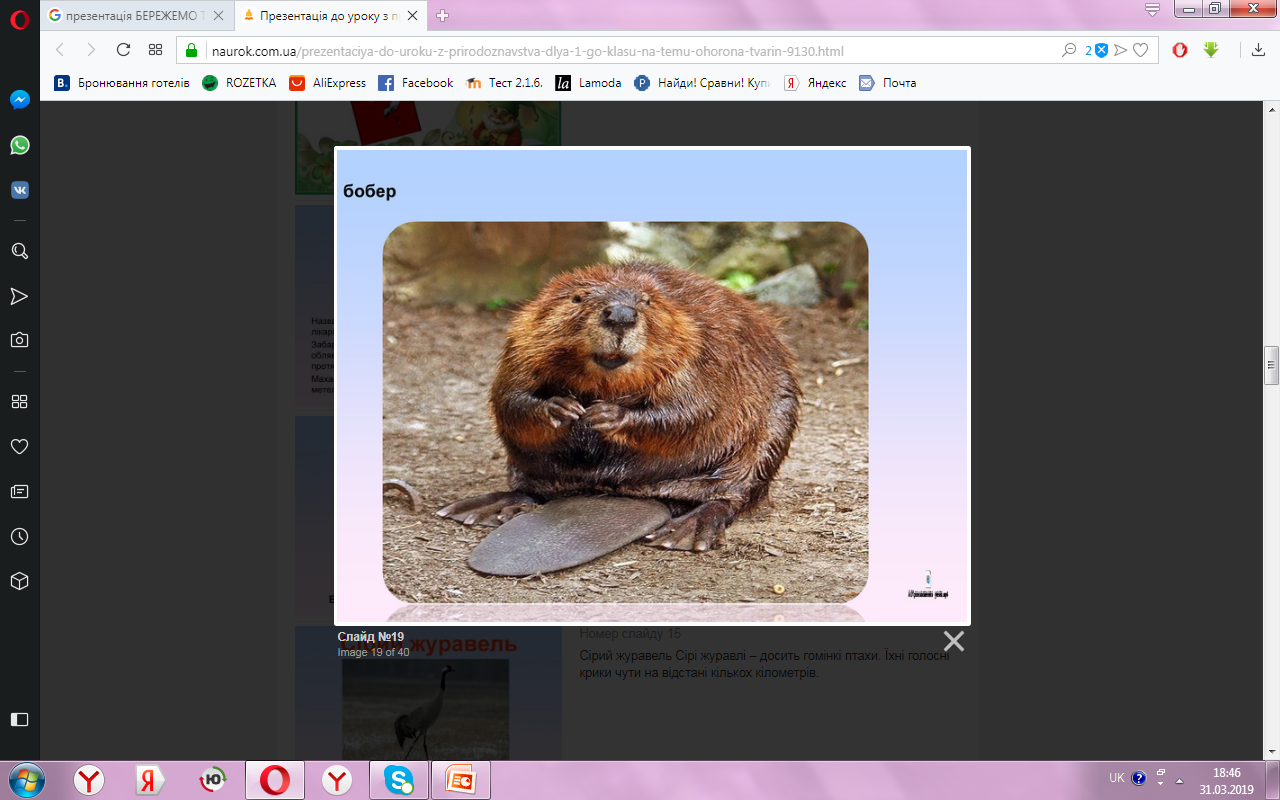 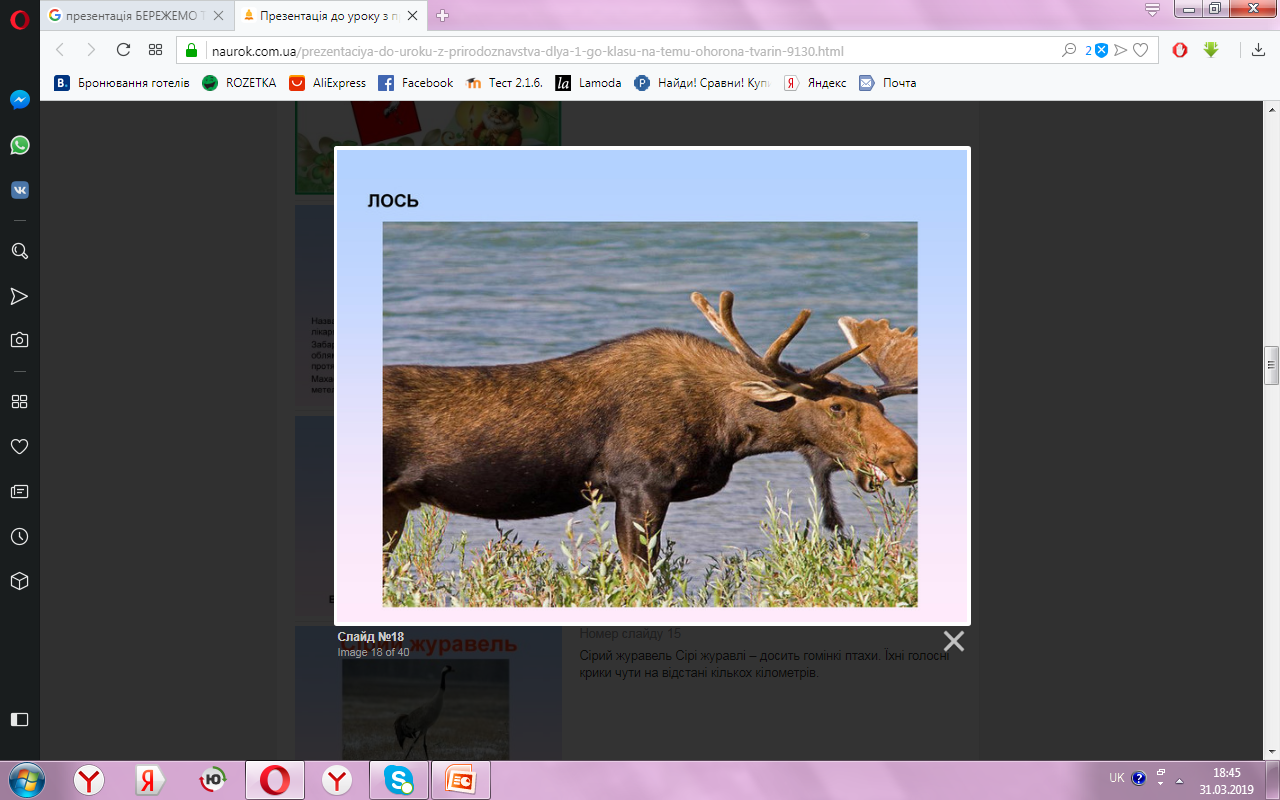 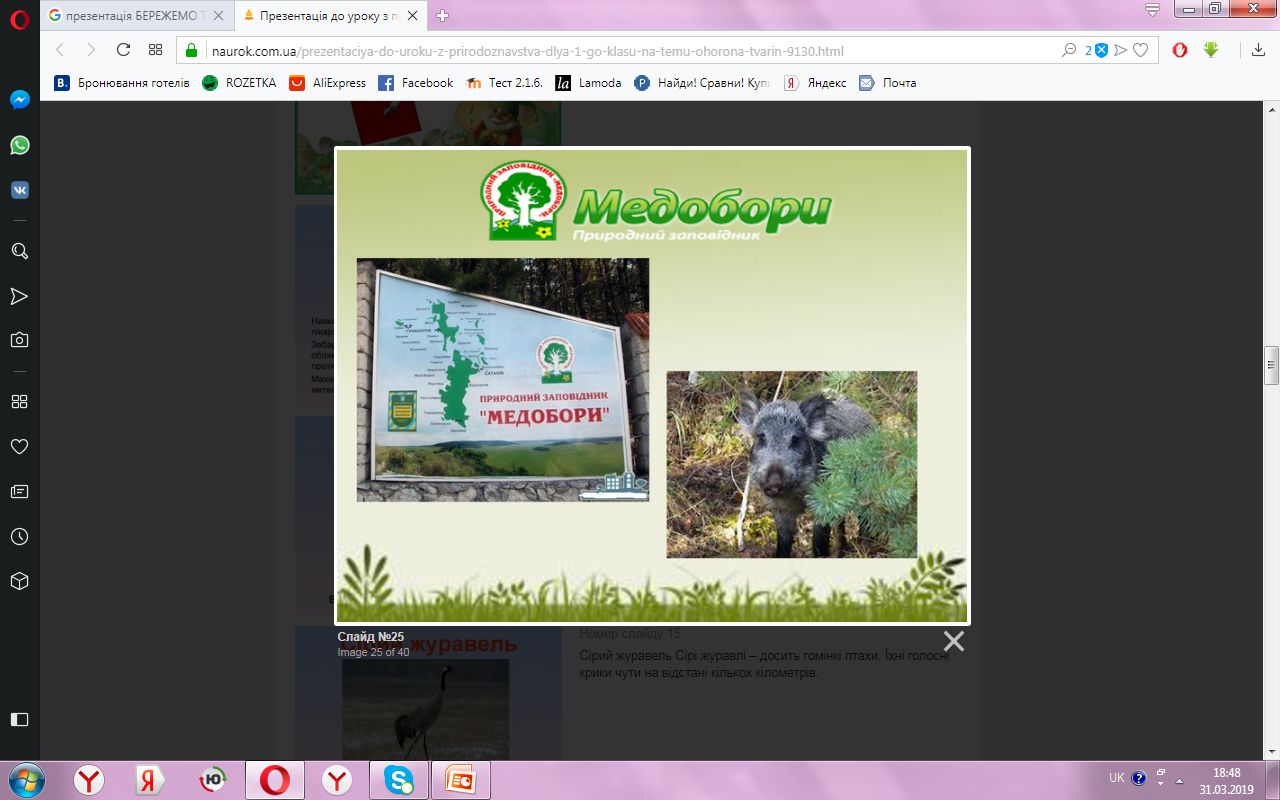 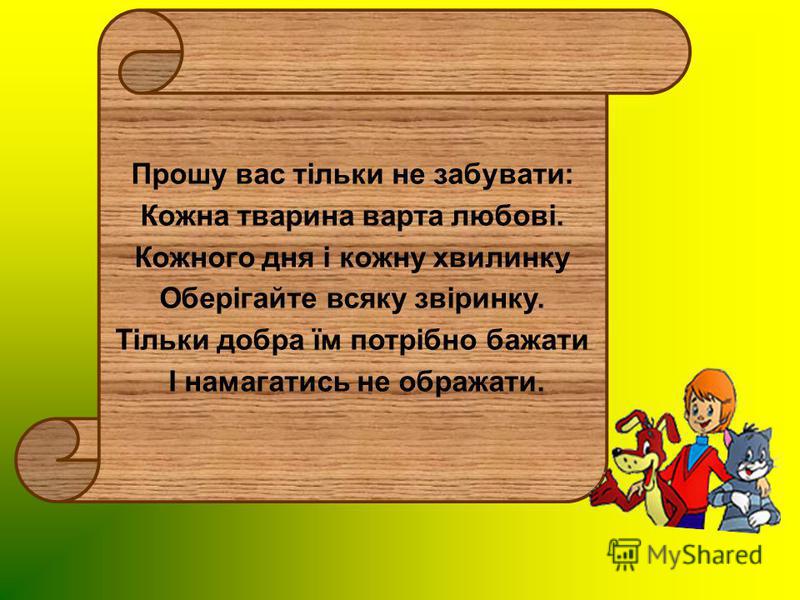